Making your questioning inclusive and interactive
Geoff Petty
25 January, 2022
The Learning Cycle
Purpose of the session
You set a Task
Students’
Work
Check & correct for students & teacher
The Learning Cycle
Purpose of the session
You set a Task
Students’
Work
improvement
Check & correct for students & teacher
Bloom’s Taxonomy
High cognitive demand.. reasoning required
Evaluation (give a judgment)
Critically appraise, compare and contrast
Synthesis (respond creatively)
Solve problems, write, design
Analysis (consider the parts)
Analyse, give reasons
Application (do after being shown how)
apply, calculate,
Comprehension
explain, categorise
Knowledge
state, recall
Low cognitive demand.. little reasoning required
Bloom’s Taxonomy
High cognitive demand.. reasoning required
Reasoning
so requires:
understanding &
deep learning
Evaluation 
(give a judgment)
Synthesis 
(respond creatively)
Analysis 
(consider the parts)
Application 
(do after being shown how)
Reproducing what 
you have presented
Comprehension
Knowledge
Low cognitive demand.. little reasoning required
The  Jabberwocky  Problem

‘Twas brillig, and the slithy toves
Did gyre and gimble in the wabe;
All mimsy were the borogoves,
And the mome raths outgrabe.
The  Jabberwocky  Problem

‘Twas brillig, and the slithy toves
Did gyre and gimble in the wabe;
All mimsy were the borogoves,
And the mome raths outgrabe.    

What were the slithy toves doing in the wabe?

How would you describe the state of the borogoves?

What can you say about the mome raths?
The  Jabberwocky  Problem

4. Do students need to understand material in order to answer simple questions correctly?
The  Jabberwocky  Problem

‘Twas brillig, and the slithy toves
Did gyre and gimble in the wabe;
All mimsy were the borogoves,
And the mome raths outgrabe. 

5. Why were the borogoves mimsy?
The  Jabberwocky  Problem

‘Twas brillig, and the slithy toves
Did gyre and gimble in the wabe;
All mimsy were the borogoves,
And the mome raths outgrabe. 

5. Why were the borogoves mimsy?

6.  How effective was the mome raths strategy?
Place the questions on Bloom’s Taxonomy:
What were the slithy toves doing in the wabe?

How would you describe the state of the borogoves?

What can you say about the mome raths?

Why were the borogoves mimsy?

How effective was the mome raths strategy?
Sum up what the Jabberwocky exercise shows
Sum up what the Jabberwocky exercise shows
Students need reasoning tasks for deep understanding, and to make their learning useful
An example of a surface learning problem:

Research on SATs found that 80% of 12 year olds with calculators could do this:

225  15 =

But only 40% can do this:

if a gardener has 225 bulbs to place equally in 15 flower beds, how many would be in each bed?  

Most of the failing pupils did not know which mathematical operation to use.

Place these two questions on Bloom’s taxonomy.
Bloom’s Taxonomy
High cognitive demand.. reasoning required
Reasoning
so requires:
understanding &
deep learning
So gives:
functional knowledge 
& transferable skills
Evaluation 
(give a judgment)
Synthesis 
(respond creatively)
Analysis 
(consider the parts)
Application 
(do after being shown how)
Reproducing what 
teaching has presented
So danger of 
surface learning
Comprehension
Knowledge
Low cognitive demand.. little reasoning required
How to teach for surface learning…..
evaluation
synthesis
analysis
division
fractions
percentages
application
comprehension
Knowledge
Do high order questions need to be difficult?

When we make our apple pie tomorrow which of these tools will we need?

Which of these knives is best for cutting up 	apples?

How will we make sure we don’t cut ourselves?

Why must the pastry cover the whole pie?

High order questions create transferable learning
Do high order questions need to be difficult?

When we make our apple pie tomorrow which of these tools will we need?

Which of these knives is best for cutting up 	apples?

How will we make sure we don’t cut ourselves?

Why must the pastry cover the whole pie?

High order questions create transferable learning

Exclusive use of low order questions……
………… “protects students from learning”
Level of  learner engagement

Evaluation

Synthesis

Analysis

Application

Comprehension

Knowledge
Susan
Robert
Passive				Active
‘low order			’Constructivist
 task set				‘High order’
				task set
learning activity required
Level of  learner engagement

Evaluation

Synthesis

Analysis

Application

Comprehension

Knowledge
Susan
Robert
Passive				Active
‘low order			’Constructivist
 task set				‘High order’
				task set
learning activity required
Build a ladder of tasks for each topic
Lesson activities
Assignments
Questioning
Worksheets
etc
Open, Challenging, reasoning tasks
Simple reasoning tasks
Reproduction tasks
Build a ladder of tasks for each topic
Lesson activities
Assignments
Questioning
Worksheets
etc
Open, Challenging, reasoning tasks
Helps with
Simple reasoning tasks
Helps with
Reproduction tasks
POLL

For most topics:

A.  I usually do not set many challenging tasks

I set a challenging task for about half of topics

I nearly always set a challenging tasks for each topic

Nearly all the tasks I set are challenging.
Advance Organiser for this section:

How can we make sure every student is thinking when we ask the class a verbal question?

How can the teacher get to know, during verbal questioning, which students are understanding the lesson, and which not?

Your task:

Listen carefully, as this session ends with a quiz.
‘Volunteers answering’ is used very commonly worldwide.

The teacher asks a question
Some students volunteer to answer by putting their hands up
The teacher chooses one of these students to answer the question.
This student usually gets the answer right
The teacher says ‘correct, well done’.
If a wrong answer is offered, the teacher says ‘no’, and corrects the student.
The Learning Cycle
Students’
Work
Check & correct for students & teacher
Evaluating  volunteers answering teacher’s verbal questions
Evaluating  volunteers answering teacher’s verbal questions
Evaluating  volunteers answering teacher’s verbal questions
Evaluating  volunteers answering teacher’s verbal questions
Evaluating  volunteers answering teacher’s verbal questions
How about the teacher distributing questions around the class?
How about the teacher distributing questions around the class?

Poor participation even if teachers nominate students to answer:  
	One student answers at a time
	Students work out ‘it’s not my turn’ and become a passenger.
	Better if the teacher nominates students (genuinely) randomly.

Not representative of class understanding:   Most students do not answer a given question, or fully representative of
We need alternative questioning strategies that are

Inclusive

Interactive
Check for completion
Get some answers
Agree a class answer
Confirmation & praise
Ask the question
Assertive Questioning
?
Does anyone need more time?
Hands up if you don’t have an answer
“Thank you”
Can your answer be improved?
!
Evaluating  Assertive Questioning
Evaluating  Assertive Questioning
Evaluating  Assertive Questioning
Evaluating  Assertive Questioning
Evaluating  Assertive Questioning
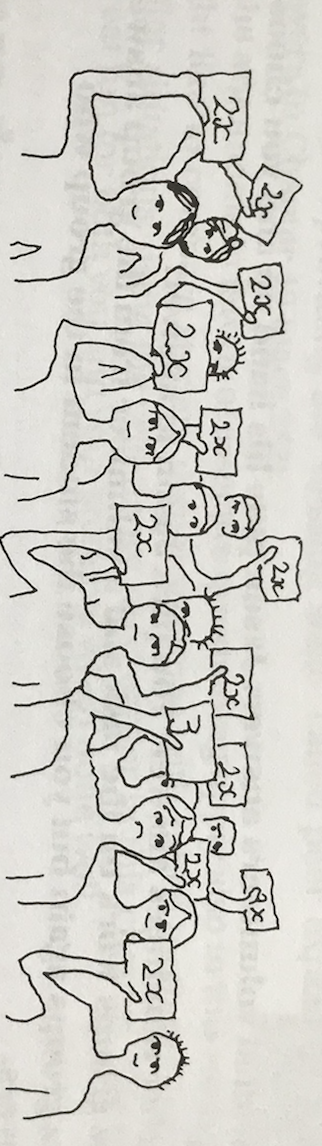 Mini whiteboards
Students have small whiteboards (laminated card) and dry-wipe pens.
Mini whiteboards
Students have small whiteboards (laminated card) and dry-wipe pens.  
The teacher asks a question, and students write their answers. 
The teacher waits until all or most students have an answer.  Students check their neighbours’ answers. 
The teacher then asks students to hold their answers up, all at the same time. Students then look round to see what their classmates have written.  
The teacher surveys all the boards to see what answers were given.
The teacher asks “Jill, why did you answer ‘3x’?” Something like assertive questioning could  follow.
The teacher clarifies any misunderstandings.
Evaluating  Mini whiteboards
Evaluating  Mini whiteboards
POLL

Assertive Questioning, mini-whiteboards:


A.	I could probably make use of one of these strategies

I could definitely make use of one of these strategies

I could probably use both of these strategies

I could definitely use both of these strategies
You need to establish a “blame-free” classroom:
It’s okay if you don’t fully understand a concept first time, learning takes time.
what counts is whether you understand the question or task, and its answer eventually, not whether you get it right first time
I ask challenging questions so it is not humiliating to make a mistake.  We all make mistakes when we learn.  Indeed that is part of how we learn.  If we don’t make mistakes the work is too easy for us to learn at our maximum rate.
Mistakes are useful because they tell us how to improve.  
If you make a mistake, often half the class has made it too. 
It’s good for learning to say ‘I don’t understand’ and to ask for clarification.
You should never ridicule another student for their mistakes, even in a joking way because you wouldn’t like it if you were ridiculed, and because it stops us learning.
You will only learn from mistakes if you find out how to do it without mistakes next time, and really understand this.
The ‘No Opt Out’ Method.

Teacher puts “What is 3% of 320?”  on the board:

Teacher: What’s the first thing we do with this one? Wáng.?
William: Don’t know
Teacher: Chén?
Chén: We need to divide 320 by 100.
Teacher: Good, why?
Chén: Because dividing by 100 gets us 1 percent.
Teacher: So what’s this first thing we do Wáng?
Wáng.: Divide by 100
Teacher: Yes. And why?
Wáng.: So we know what 1% is.
Teacher: Correct.
Doug Lemov’s expert teachers said :

Because learning is getting it wrong, and then getting it right.

There is no shame in not knowing, or getting it wrong, if you learn from it and can answer correctly the next time.

Doug Lemov’s expert teachers said they used the method so that a student who cannot answer doesn’t feel put down.

They got it right in the end.
Diagnostic questions:

Which statements below are true? (64 possible answers)

Area is Length x Height for a rectangle
2 metres squared = 2 metres x 2 metres
For a square, area is twice the length of one side
Area is measured in the units of length, such as centimetres or metres
For a rectangle, the area is always a bigger number, than that for its perimeter
Area is the two-dimensional space occupied by a shape, in square units
When trialing any evidence-based teaching method:













Ask your students what they think of the method.  Can they think of an improvement you could make?  
Talk about your trials with colleagues, asking for advice
Trial 5 times for ‘does it work’ and 25 times for quite effective use.
(You don’t need a ‘control group’)
Trial the method briefly in one of your classes
Trial 5 to 25 times
Reflect, learn, and decide how to improve
Which statements are true?  (any could be) PAUSE the Video!

1. One purpose of ‘assertive questioning’ is to encourage all students to think of an answer to your question.

2. An advantage of volunteers answering questions is the teacher knows how well the class as a whole is learning .

If students can check their answer with a peer it gives them more confidence to answer your question .

When mini whiteboards are used it is best if students put their boards up when they feel ready.

5. No Opt Out is a method which makes students feel better about taking time to learn.
Which statements are true?  (any could be)

1. One purpose of ‘assertive questioning’ is to encourage all students to think of an answer to your question.

2. An advantage of volunteers answering questions is the teacher knows how well the class as a whole is learning .

If students can check their answer with a peer, it gives them more confidence to answer your question .

When mini whiteboards are used it is best if students put their boards up when they feel ready.

5. No Opt Out is a method which makes students feel better about taking time to learn.
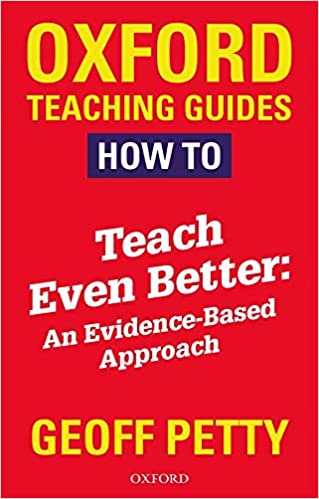 Many more methods in this book:  (a shorter and cheaper update of my ‘Evidence Based Teaching’)
Thank youAny questions?